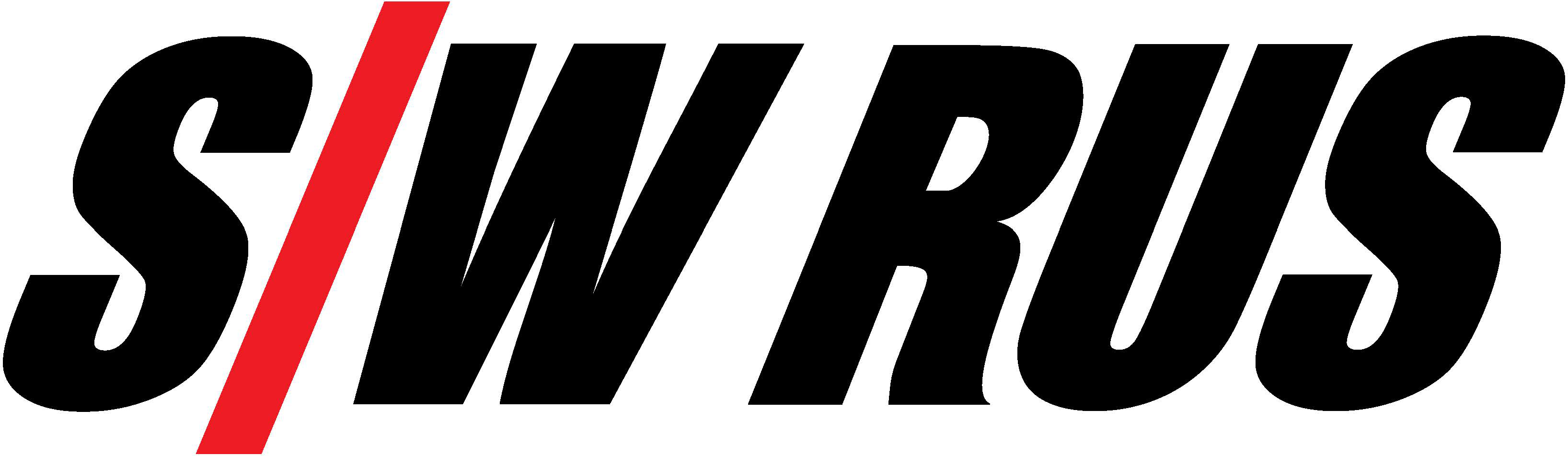 Проект оснащения региона вакуумным термическим оборудованием
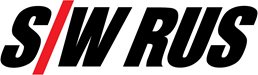 ГРУППА КОМПАНИЙ
СЕКО/ВАРВИК РУС
АСКОН
ТЕХНО-ТЕРМ САРАТОВ
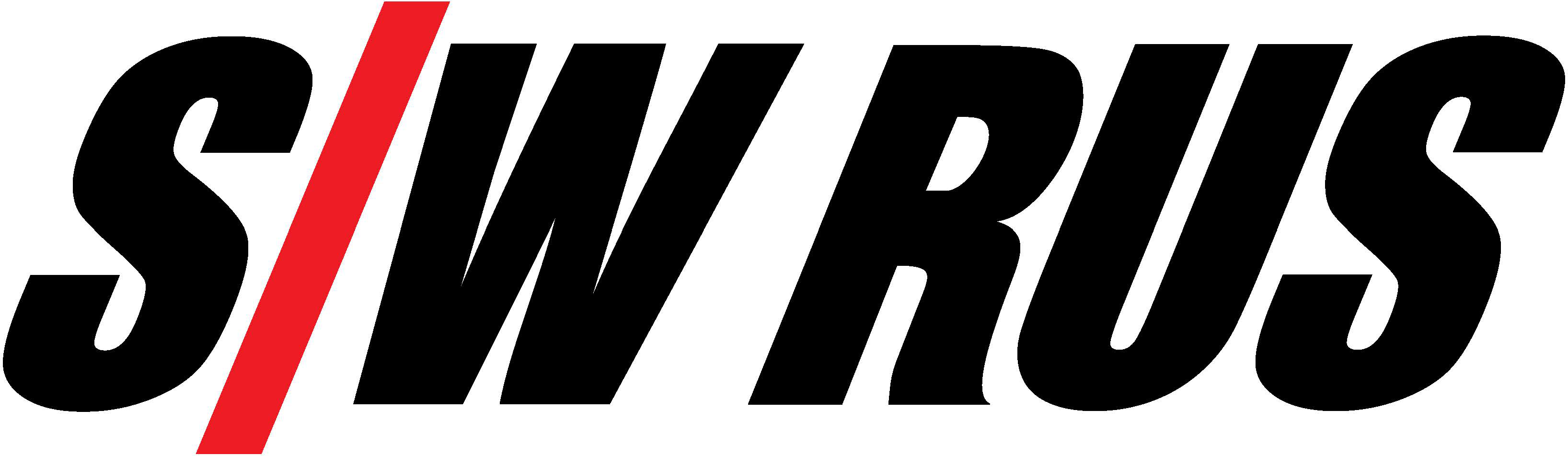 Концепция проекта оснащения региона термическим оборудованием
Вариант 1

Доукомплектование существующих термических цехов производственных предприятий региона новым оборудованием для термической обработки или модернизация  существующего физически изношенного оборудования, замена его на аналогичное и более современное оборудование.
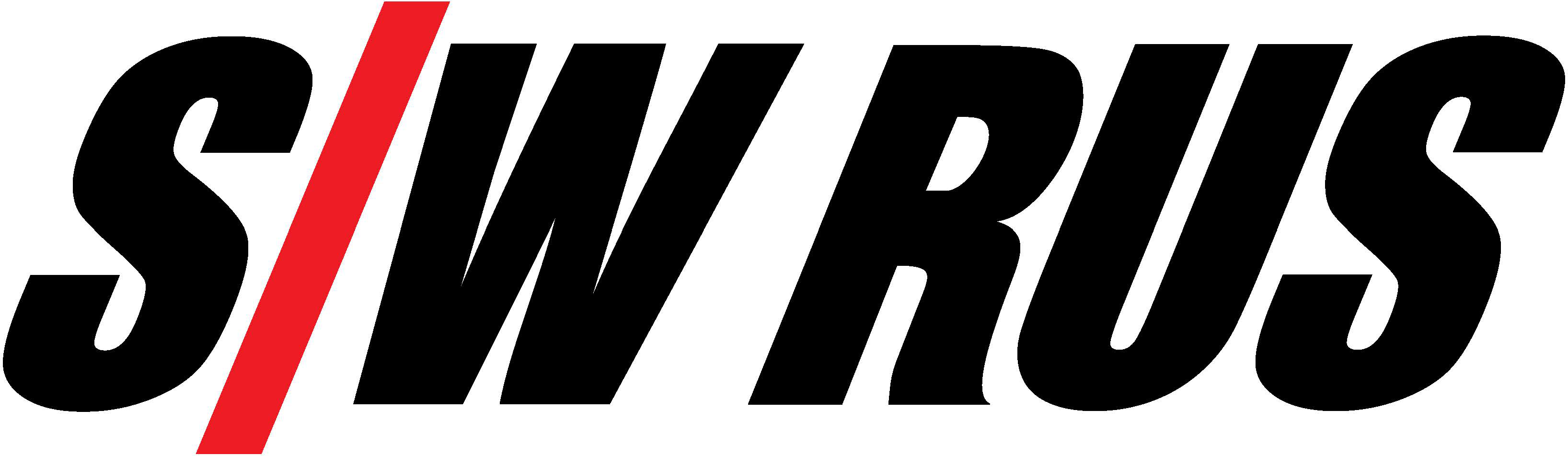 Концепция проекта оснащения региона термическим оборудованием
Данный вариант реализации проекта подходит для предприятий у которых:
имеется потребность в термической обработке большого количества деталей;
 есть необходимость замены уже имеющегося оборудования на более современное и технологичное;
планируется создание нового  участка или цеха вакуумной термообработки.
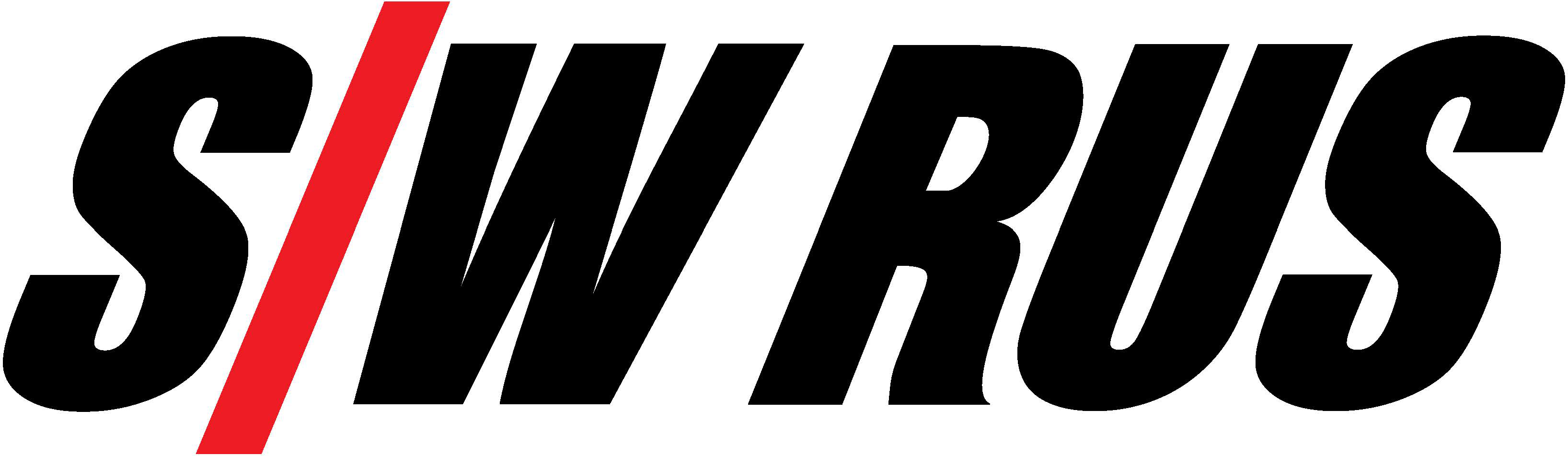 Концепция проекта оснащения региона термическим оборудованием
Вариант 2

Создание на производственном предприятии региона собственного центра термической обработки, который мог бы обеспечивать потребности как самого предприятия так и оказывать услуги термообработки деталей и материалов  другим компаниям.
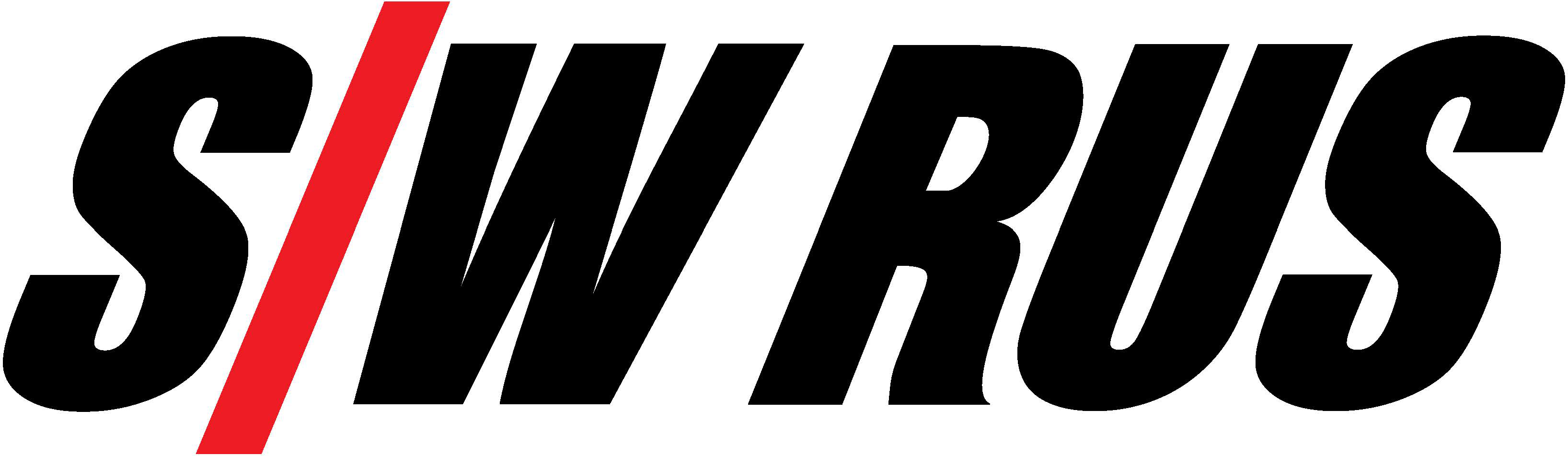 Концепция проекта оснащения региона термическим оборудованием
Данный вариант реализации проекта подходит для предприятий имеющих:
перспективу роста потребности в объемах термической обработки и качестве выпускаемой продукции; 
свободные производственные площади, энергоресурсы  и возможности подключения термического оборудования;
планы расширения технологических возможностей и инвестирования в такие проекты.
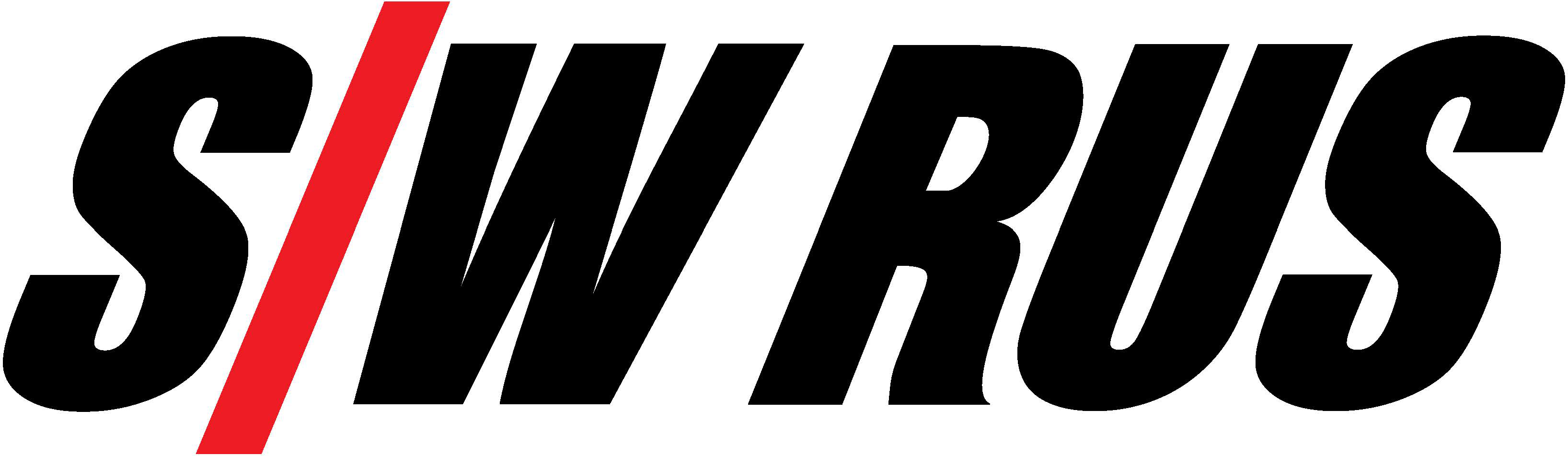 Концепция проекта оснащения региона термическим оборудованием
Вариант 3
Создание в регионе  обособленного центра термический обработки с собственной инфраструктурой в целях:
оказания услуг термообработки деталей промышленным предприятиям региона;
контроля качества результатов термической обработки;
проведении совместно с ВУЗ региона НИ и ОКР;
обучения операторов – термистов работе на вакуумных печах.
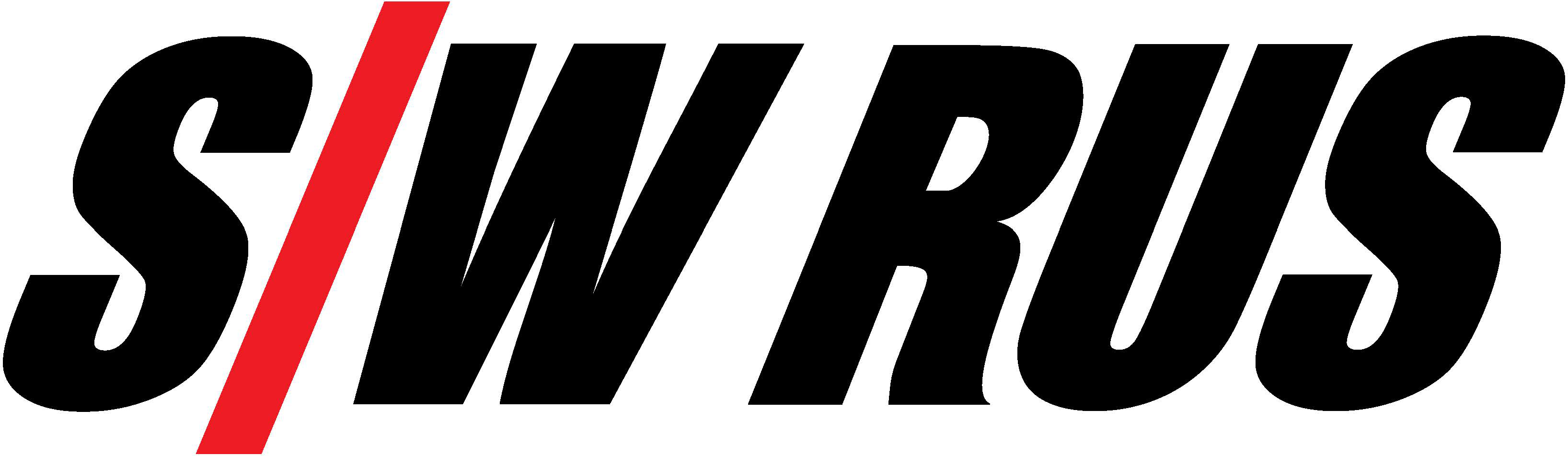 Концепция проекта оснащения региона термическим оборудованием
Данный вариант реализации проекта будет интересен для:
-   ВУЗов, которые готовят инженеров и специалистов по специальностям технологий машиностроения;
-   финансовых структур и инвесторов в качестве перспективных высокотехнологичных проектов с  малым сроком окупаемости;
 -  предприятий у которых небольшая потребность в термической обработки деталей, но есть возможность участия в совместных проектах .
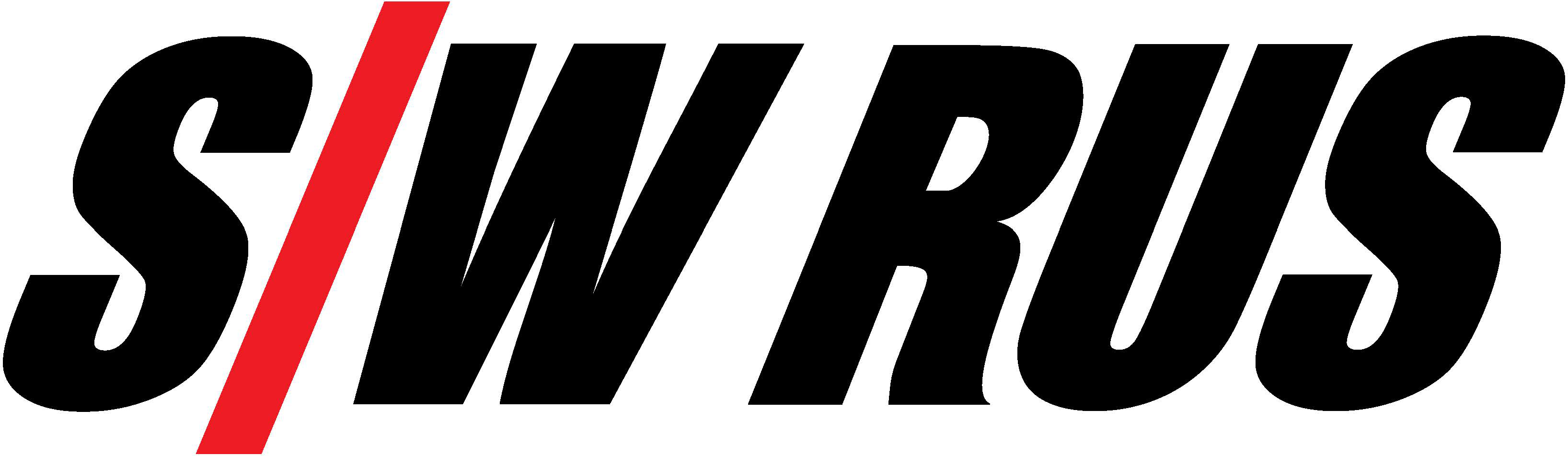